Teaching Lifestyle Medicine with an Interdisciplinary and Interprofessional Team
Ruben Hernán Hernández Mondragón, MD
Tamika Dawson, MD
Emilee Delbridge PhD
Rachael Hiday PharmD, MBA
Logan Guckien, MD
NOTHING TO DISCLOSE
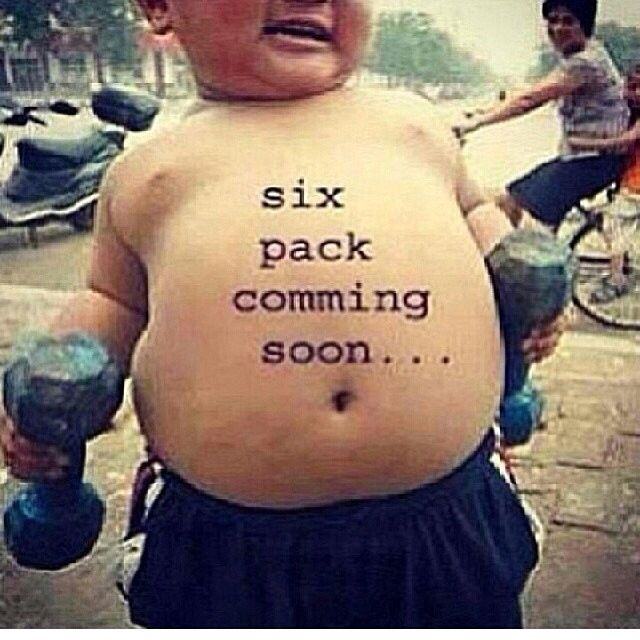 LEARNING OBJECTIVES
Define the lifestyle medicine competencies for primary care and how to create an interdisciplinary and inter professional team 
Apply the knowledge of Motivational Interviewing from the behavioral curriculum and integrated to Healthy lifestyle medicine
Compare evaluation tools to assess learning objectives for lifestyle medicine including case discussions and creating a complete healthy lifestyle medicine prescription plan
Identify opportunities within the medical curriculum to integrate some of the lifestyle medicine concepts and create learning alternatives to the learners
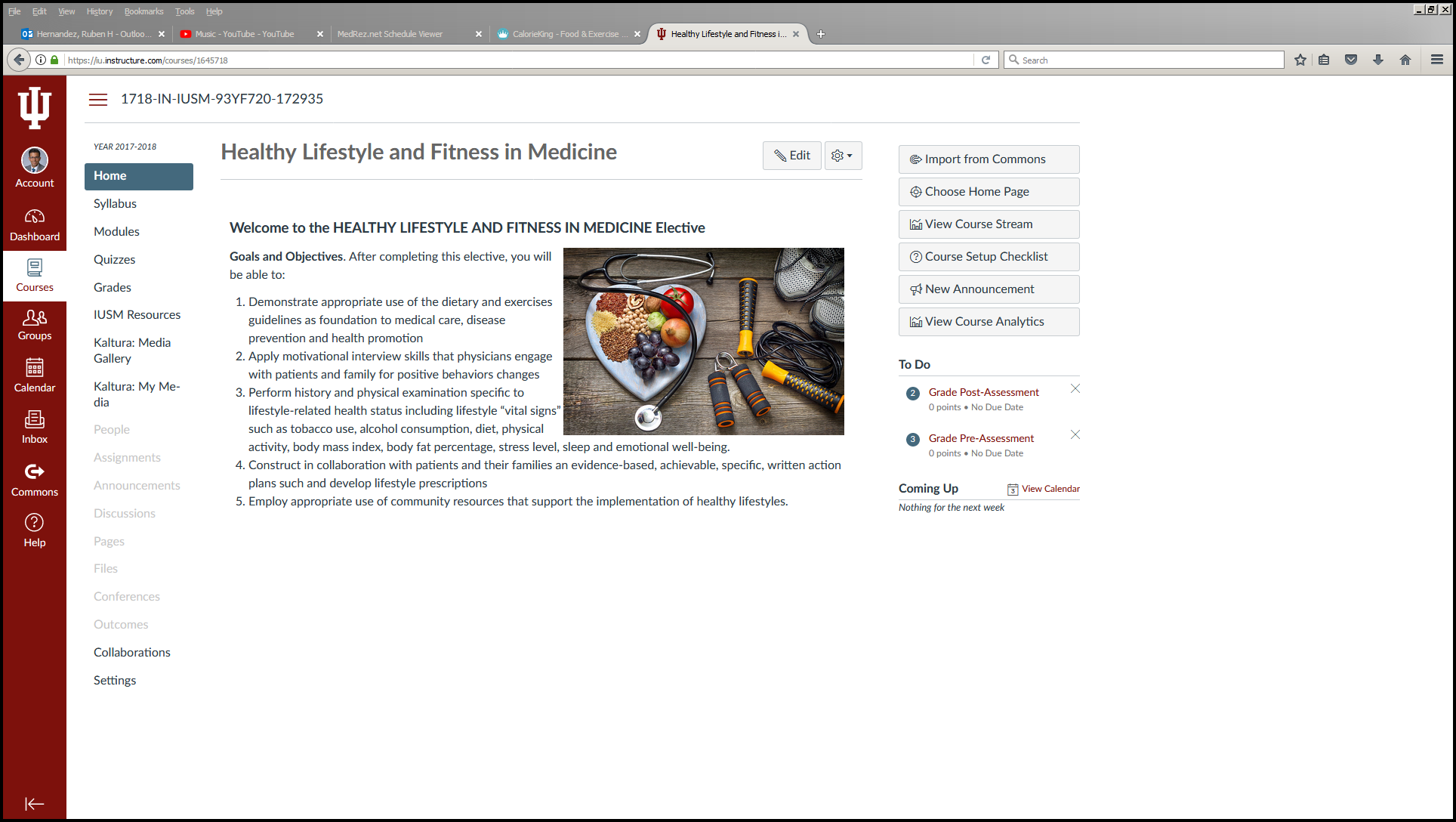 LIFESTYLE MEDICINE COMPETENCIES
LEADERSHIP
KNOWLEDGE
ASSESSMENT SKILLS
MANAGEMENT SKILLS
OFFICE AND COMMUNITY SUPPORT
COACHING HEALTH BEHAVIORSMOTIVATIONAL INTERVIEWING
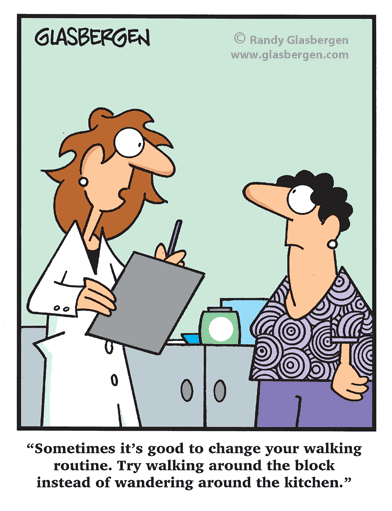 The What
Motivational Interviewing Theory & Skills
Process of change
Applied, experiential 
Counseling Skills
Supportive
Change-focused
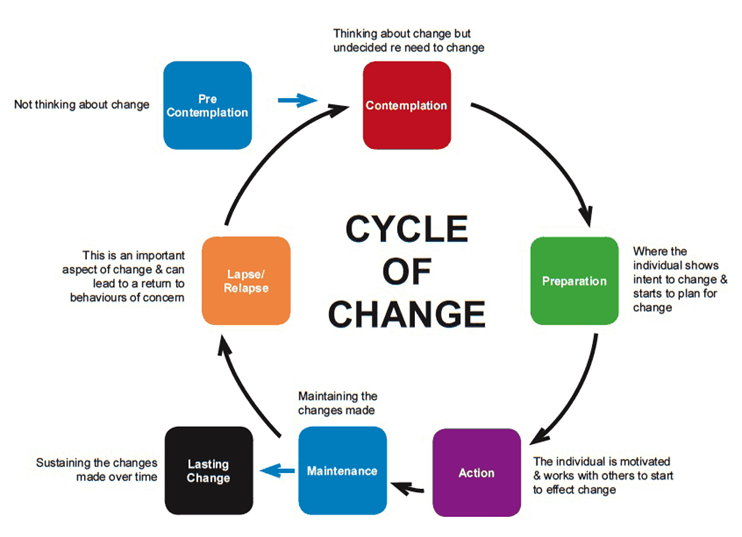 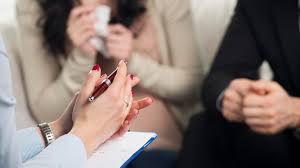 The Where
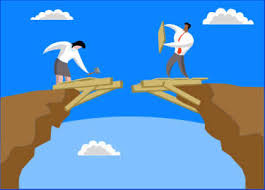 Integrated Behavioral Health
Counseling Sessions
Learner & Provider
Inpatient Teaching & Rounding 
Monthly topics specific to IP
Patient care & Resident feedback
Debrief
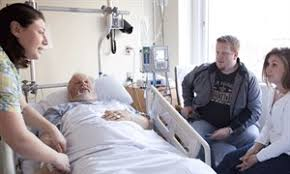 NUTRITION AND SMOKING CESSATION
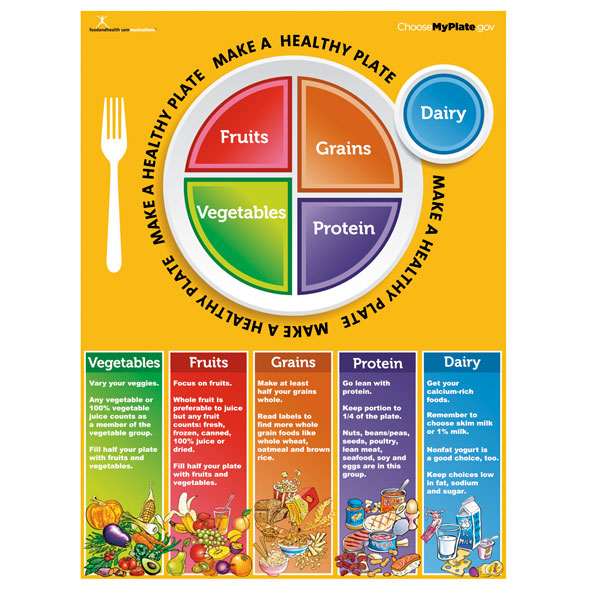 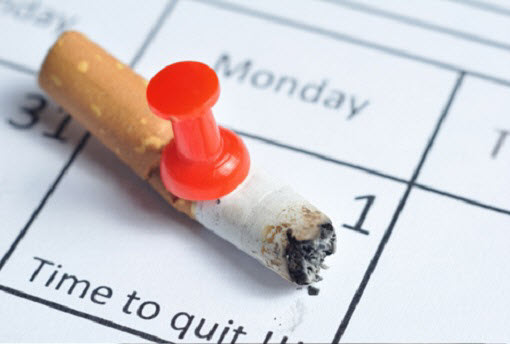 Nutrition and Smoking Cessation
See a variety of patients for T2DM, cardiovascular risk reduction, and smoking cessation

Educate patients on healthy eating habits
Go through every meal with patient
Teach carb counting then apply to current diet
Help patient determine appropriate alternatives
DASH diet (limiting sodium)
Nutrition and Smoking Cessation
Smoking cessation
Assessing readiness to quit
Apply motivational interviewing skills
Educate patients on pharmacologic agents available to assist with quitting 
Discuss triggers/barriers to quitting or staying smoke free
Help to determine ways to mitigate 
Determine appropriate follow up
SPORTS MEDICINEMusculoskeletal Assessment
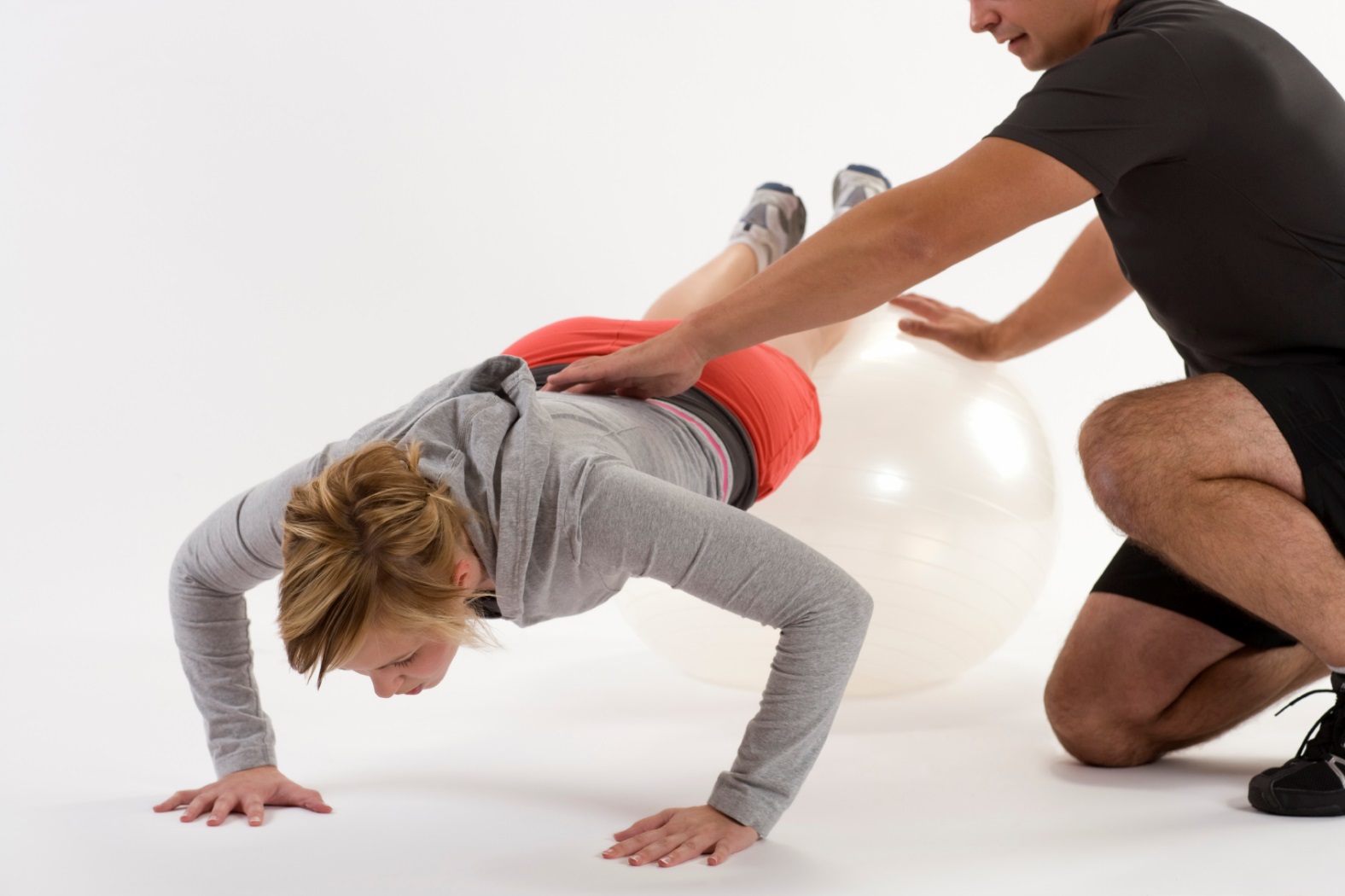 Musculoskeletal Assessment
Know your limitations:: ie. Knee pain, Back pain.

Start with the basics… Walk before you run

American College of Sports Medicine (ACSM) recommends a minimum of 150 min wk of moderate-intensity PA for overweight and obese adults to improve health; however, 200-300 min wk( was recommended for long-term weight loss
Musculoskeletal Assessment
Treat joint issues as they arise with conservative measures first

Consider getting a trainer to help modify. 

Remember to listen to your body!!!
FITNESS TRAINERNutrition and Physical Activity
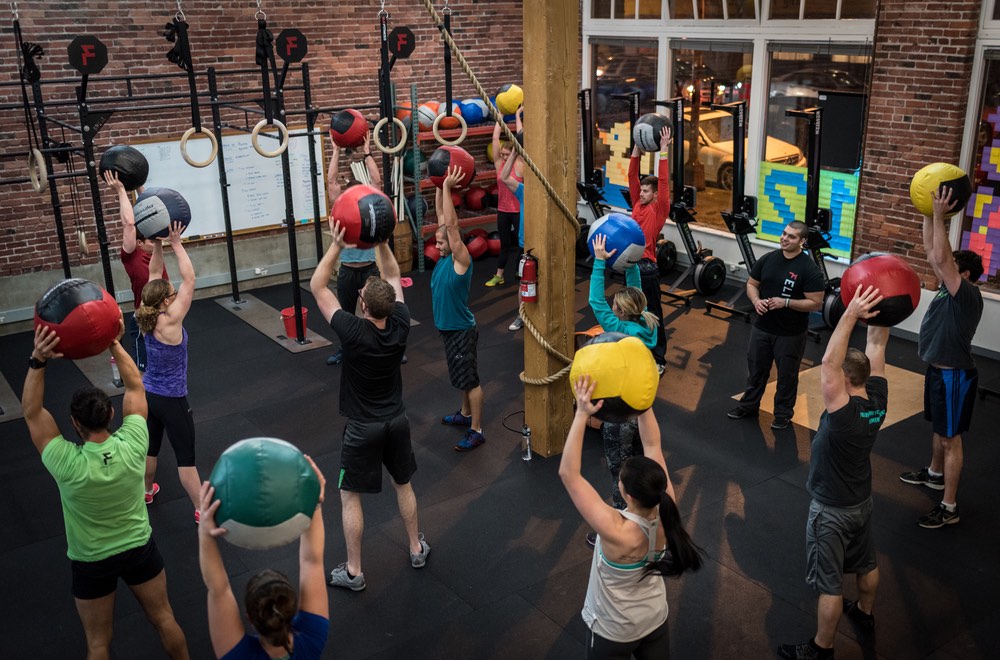 RESULTS
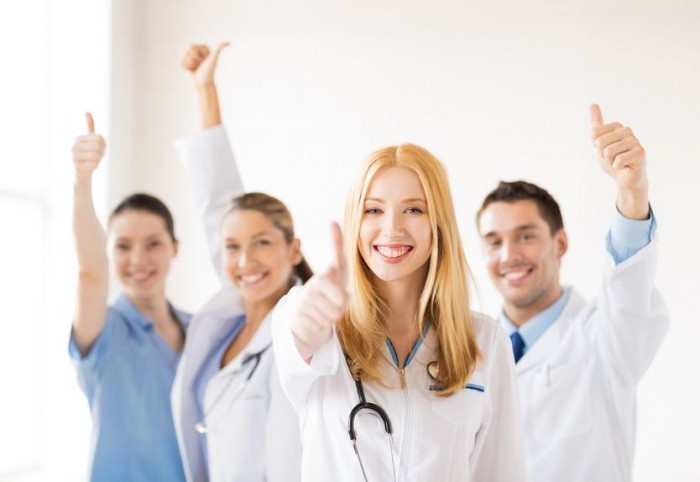 My Experience……..
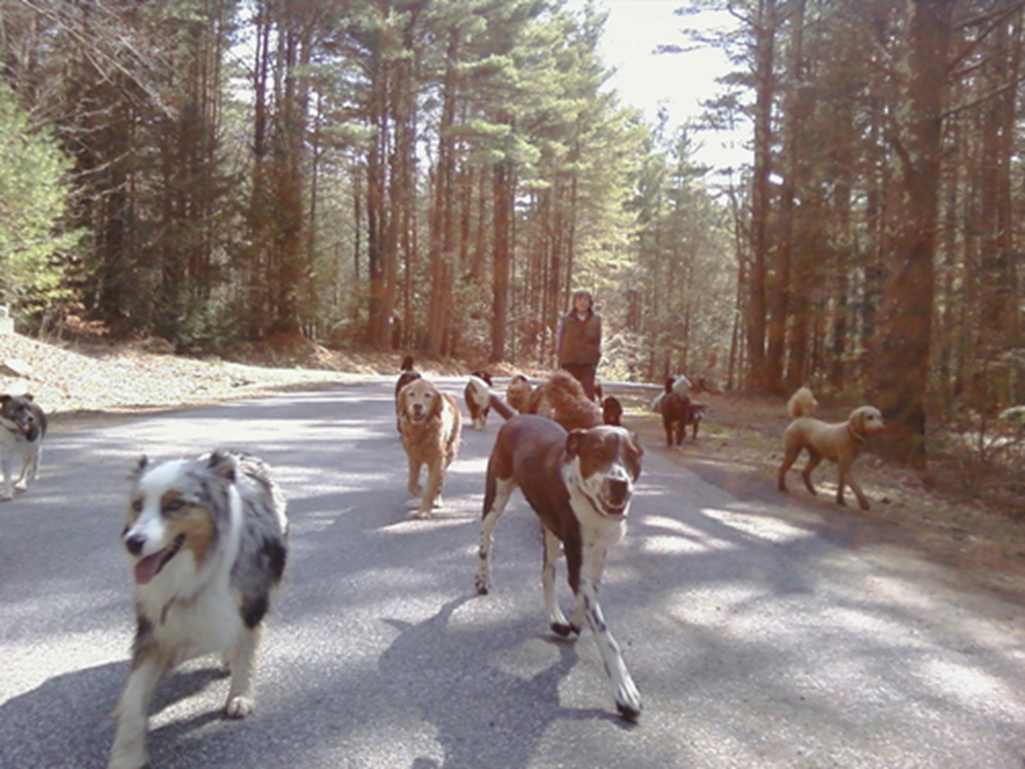 Results
Question: Has this course been effective at improving medical student comfort with the subject of healthy lifestyle and fitness in the clinical setting? 
Study design: Prospective cohort  and cross sectional
Group: 6 medical students taking the elective
Methods: Pre and post-assessment surveys
Questions
Pre and post-survey
As a result of this elective I am prepared to discuss the current Dietary Guidelines for the Americans with patients
As a result of this elective, I am prepared to use motivational interviewing skills to engage patient’s on positive behavioral changes
As a result of this elective, I am prepared to calculate body fat percentage with a patient
As a result of this elective, I am prepared to construct a lifestyle prescription plan with a patient that requires lifestyle modification actions
As a result of this elective, I am familiar with the available resources within the community to provide healthy lifestyle support and education
Post-survey only
The information in this learning experience was useful to my future work as a physician
This elective was a worthwhile investment of my time
My medical knowledge on dietary and exercise guidelines will improve as a result of completing this elective
I would recommend this learning unit be used with future medical students
How much new information did you learn from this learning experience?
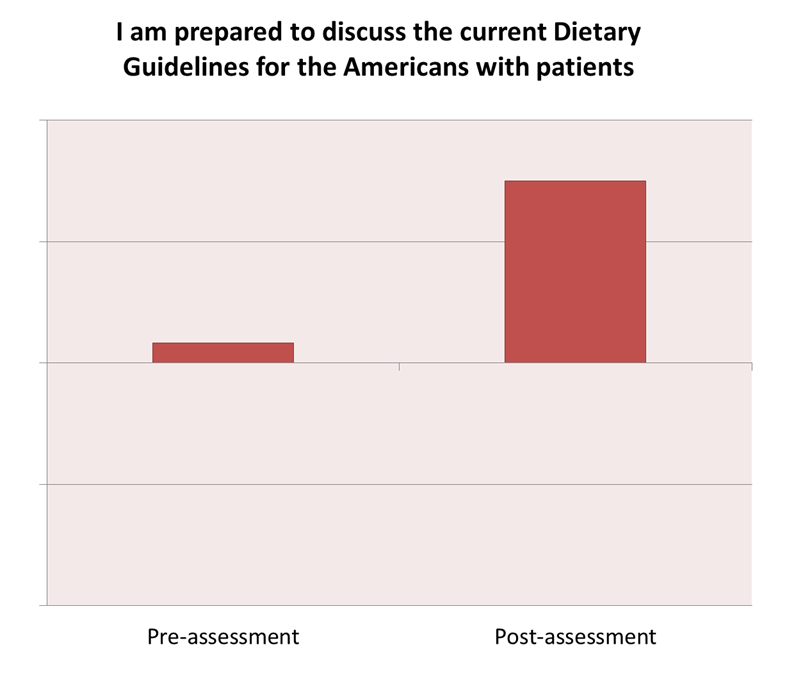 Strongly 
Agree
Agree
Undecided
Disagree
Strongly 
Disagree
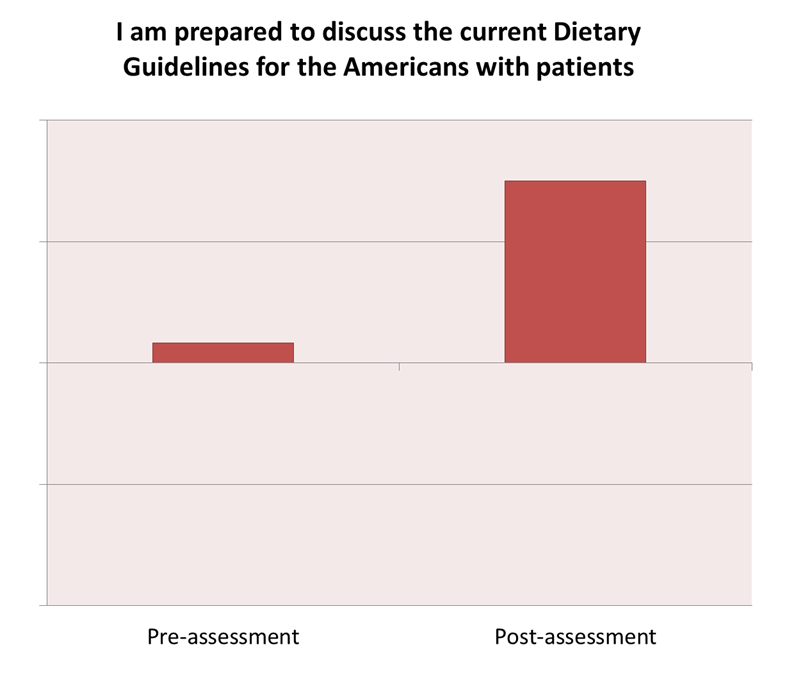 Strongly 
Agree
Agree
Undecided
Disagree
Strongly
Disagree
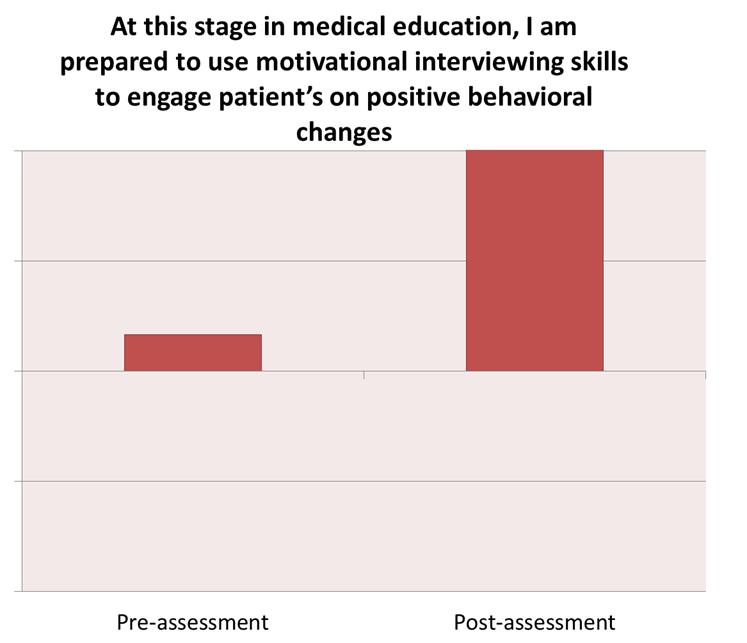 Strongly 
Agree
Agree
Undecided
Disagree
Strongly
Disagree
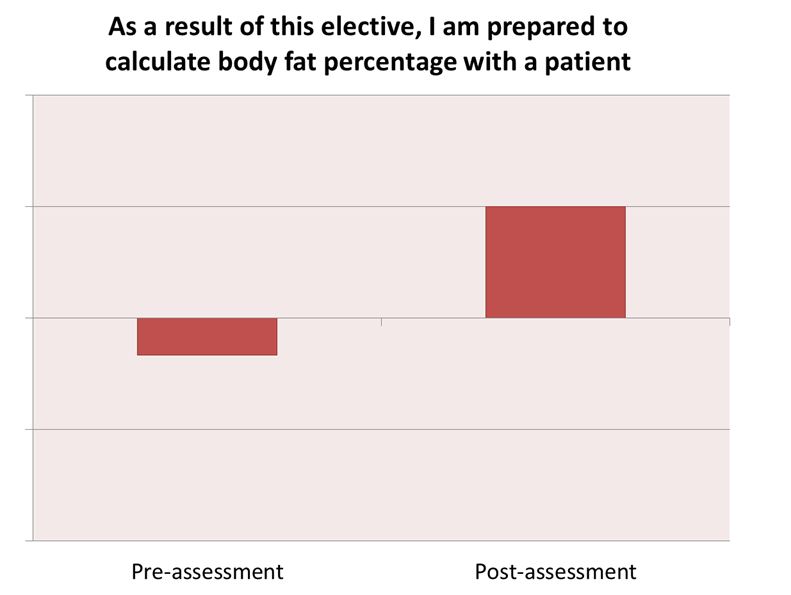 Strongly 
Agree
Agree
Undecided
Disagree
Strongly
Disagree
Strongly 
Agree
Agree
Undecided
Disagree
Strongly
Disagree
Strongly 
Agree
Agree
Undecided
Disagree
Strongly
Disagree
Post-Assessment Only
END OF ROTATION LIFESTYLE MEDICINEPRESCRIPTION PLAN
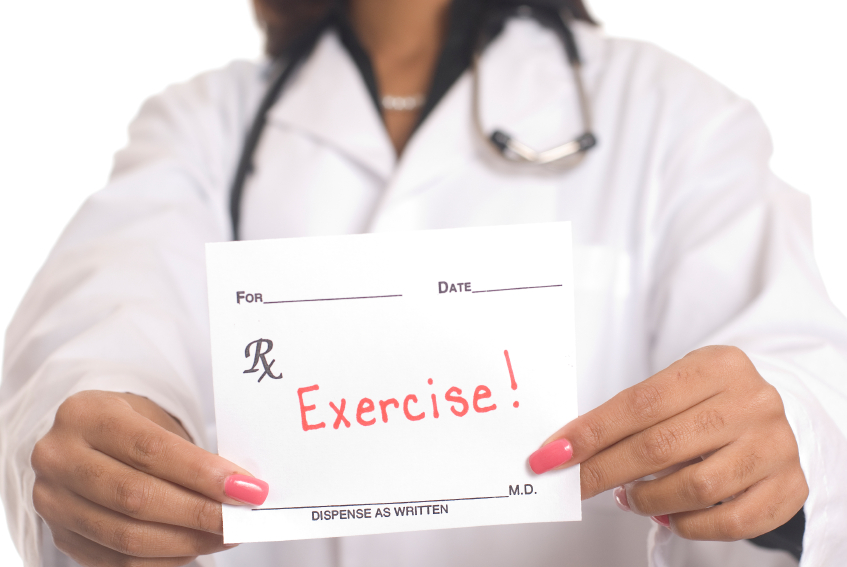 Course Assignment Healthy Lifestyle and Fitness in Medicine
The purpose of this assignment is to create a Lifestyle prescription plan to patient.
You will select a patient at the beginning of the course and perform a complete History and physical examination.
Apply the knowledge and skills learned from the Evidence based guidelines and the different multi-specialized instructors of the course to create a Dietary and Exercises plan.
Follow the patient for the course of 3 weeks and monitor progress providing motivational coaching, this can be done face to face or my phone.
At the end of the elective you will present a 10-15 minute PowerPoint presentation to the course directors and submit your presentation to the canvas site.
To complete the assignment you can answer the following questions about your patient: 
Patient’s demographics: initials, age, gender, ethnicity.
Patient’s medical history (special attention on patient’s lifestyle change goal, past medical history, social history with especial interest in stress management, social support, detailed diet, exercises routine, sleep pattern, social, alcohol and or illicit drug consumption)
Patient’s physical exam, with special attention on BMI, body fat percentage, musculoskeletal range of motion and psychological description
Assessment. Attention to patient’s stage of readiness in modification of the lifestyle, strengths and limitations to achieve the goals created by the patient
What was the prescription plan created? Including diet recommendations, exercises routine, stress management techniques and appropriate resources provided
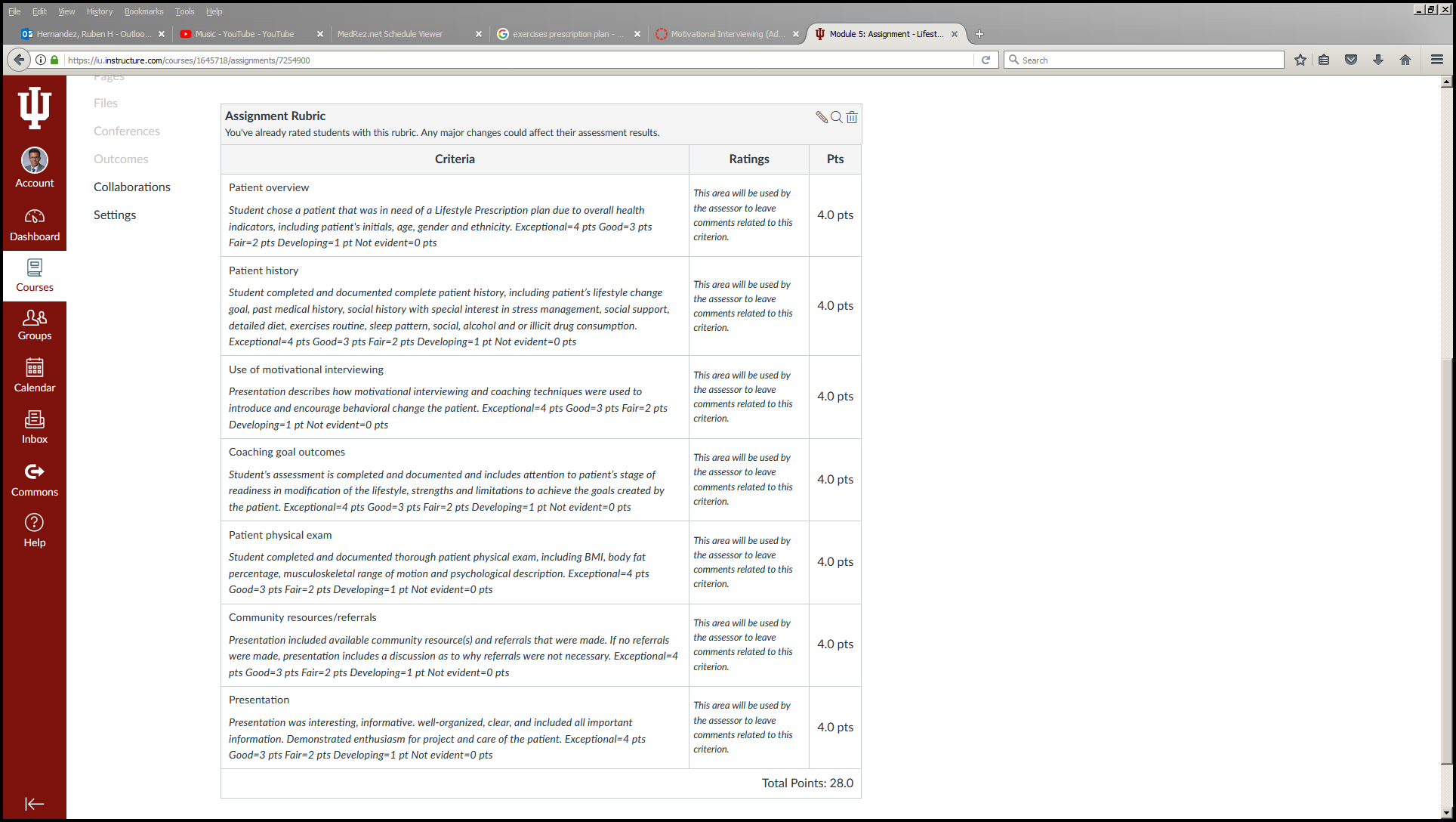 Questions? ruhernan@iupui.edu
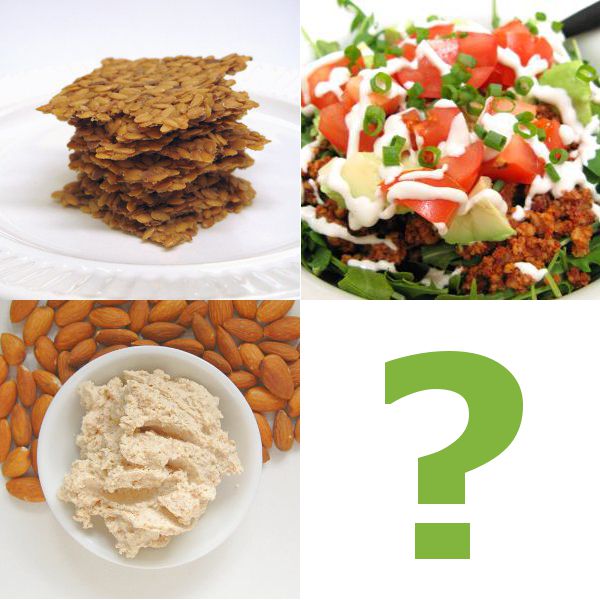